Тема урока «Закон Архимеда»
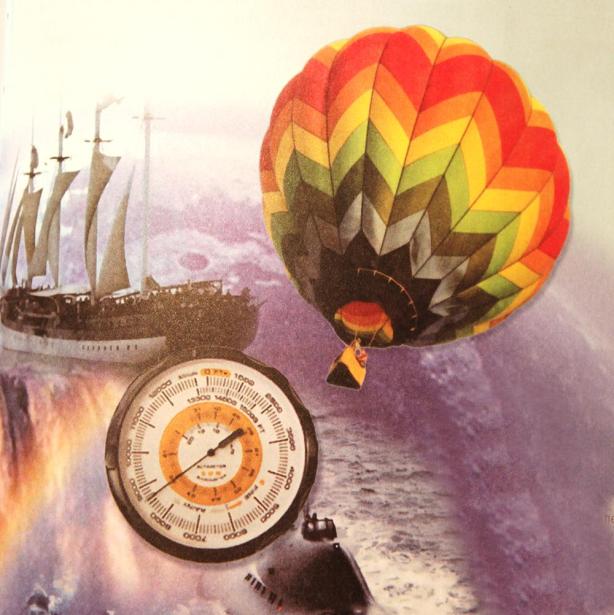 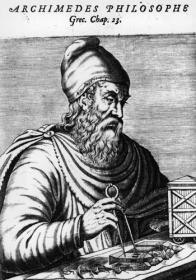 Мы обязаны Архимеду фундаментом учения о равновесии жидкостей. 
Ж. Лагранж
Систематизация теоретического материала
Какое давление называется гидростатическим ?
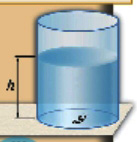 Давление, оказываемое покоящейся жидкостью называется гидростатическим.
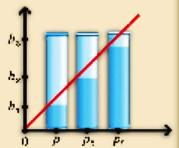 Как определить давление жидкости на дно сосуда ?
Давление жидкости на дно и стенки сосуда прямо пропорционально высоте столба жидкости и зависит от рода жидкости, в которое помещено тело.
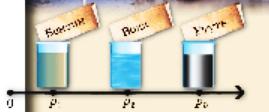 По какой формуле рассчитывается давление жидкости на дно сосуда ?
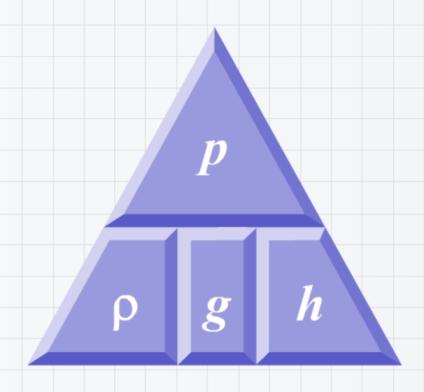 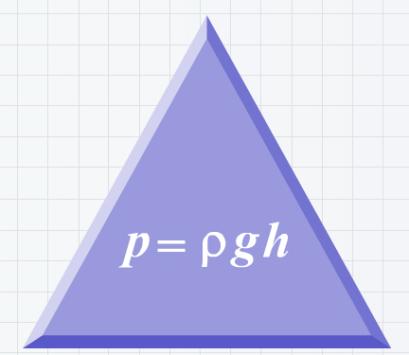 Как читается закон Паскаля?
Давление, производимое на жидкость или газ, передается в любую точку одинаково во всех направлениях.
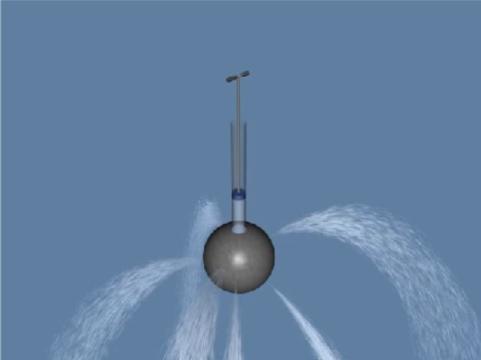 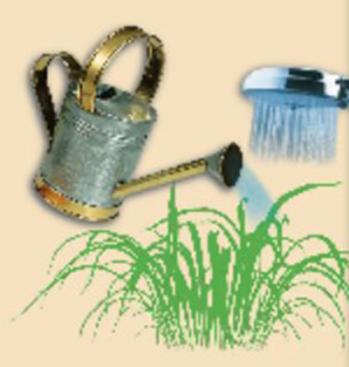 Игра «Собери пазлы»
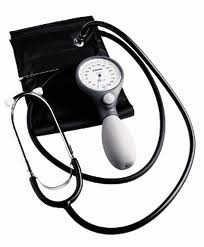 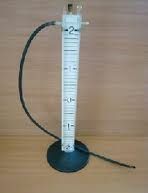 Какая сила называется выталкивающей ?
Сила, выталкивающая тело из жидкости или газа, называется выталкивающей или архимедовой.
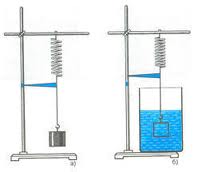 Куда направлена выталкивающая сила ?
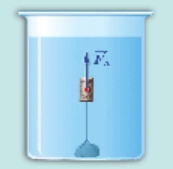 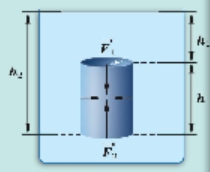 По какой формуле рассчитывается выталкивающая сила ?
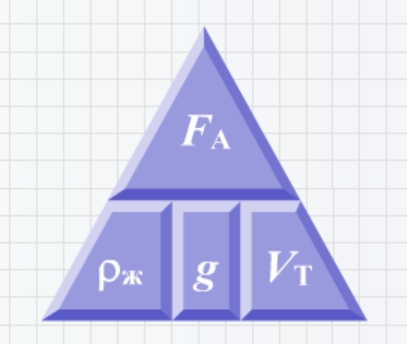 Fа = Рж
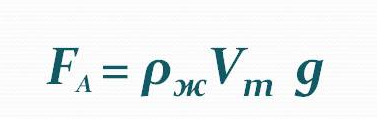 Открытие закона Архимеда
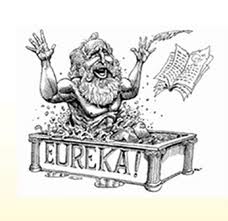 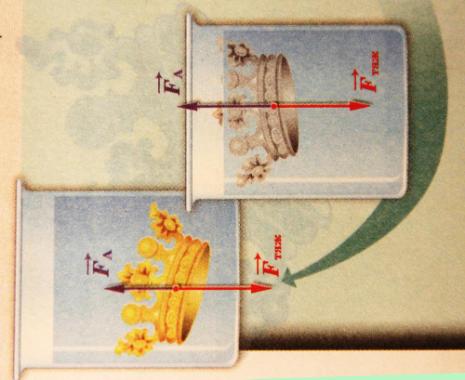 Русские ученые
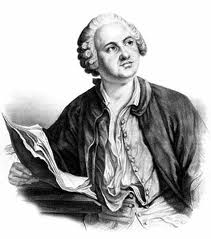 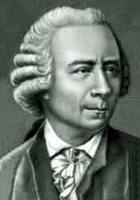 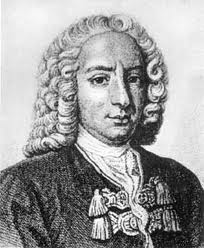 Ломоносов М.В.
1711 – 1765
Бернулли Д.
1700 - 1772
Эйлер Л.
1707 - 1783
Экспериментальная проверка закона Архимеда
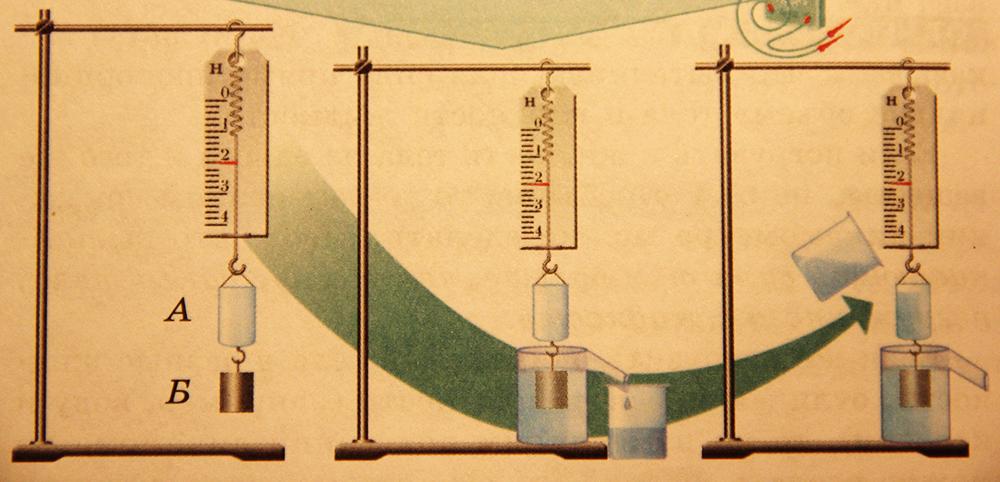 Выталкивающая сила в газах
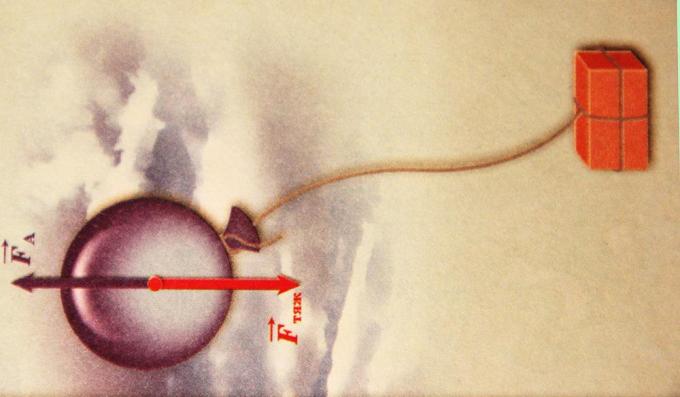 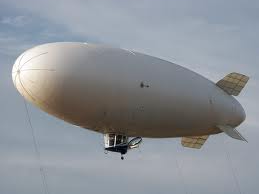 Формулировка закона Архимеда
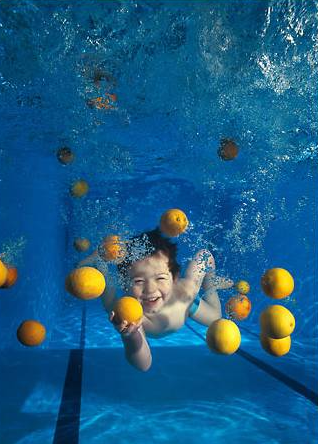 Тело, находящееся в жидкости (или газе), теряет в своем весе столько, сколько весит жидкость (или газ) в объеме, вытесненном телом.
Работа в группах (исследование)
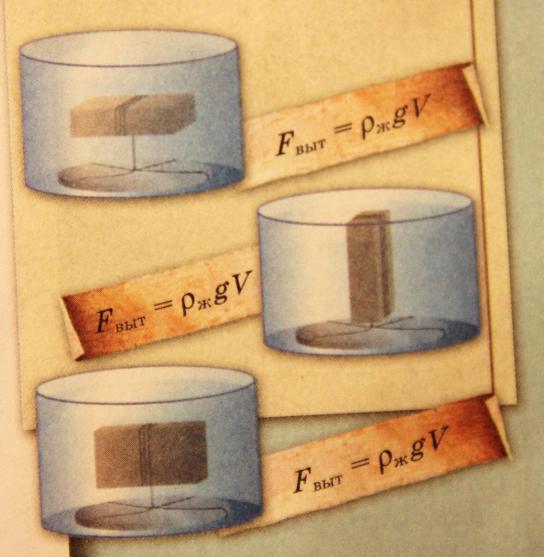 От чего зависит сила Архимеда ?

От чего не зависит сила Архимеда ?
Экспериментальная работа
1 группа – зависимость от плотности вещества;
2 группа – зависимость от объема тела;
3 группа – зависимость от плотности жидкости;
4 группа – зависимость от формы тела;
5 группа – зависимость от объема погруженной части;
6 группа – зависимость от глубины погружения
Систематизация знаний
Эстафета «Кто быстрее ?»
V   m   F   h   
g    P  𝞺      p
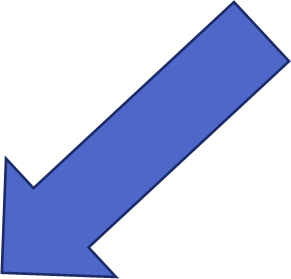 Остров величин
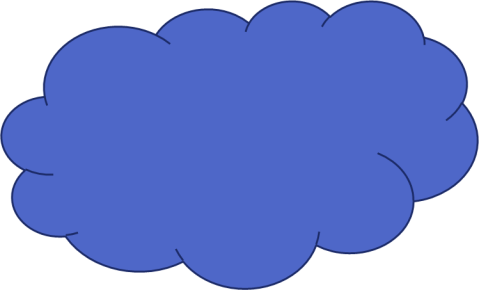 m =𝞺v     F=𝞺жgVт     
P=mg  Fa=Pж  
 p=𝞺gh
Остров формул
Физкультминутка «Ванька – встань ка»
Решение задач
Вес кирпича в воздухе 30 Н, а в воде – 10Н. Чему равна действующая на кирпич архимедова сила?
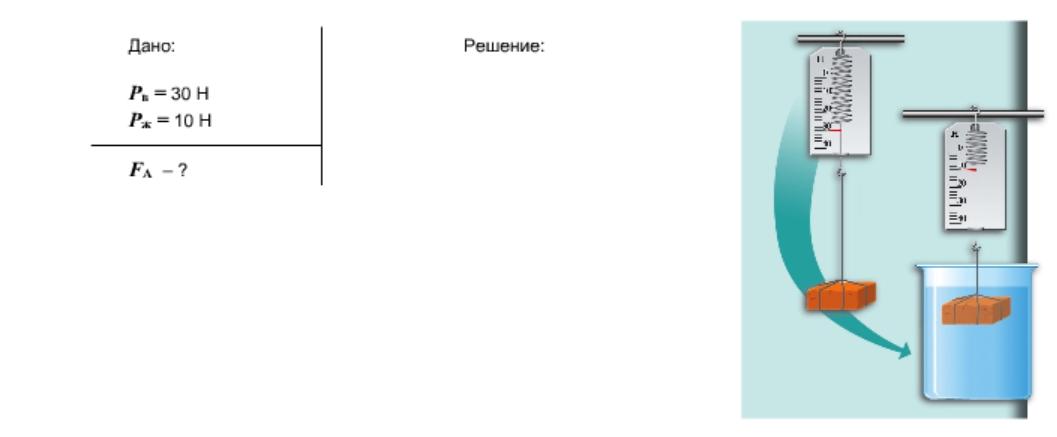 Решение задач
Вес кирпича в воздухе 30 Н, а в воде – 10Н. Чему равна действующая на кирпич архимедова сила?
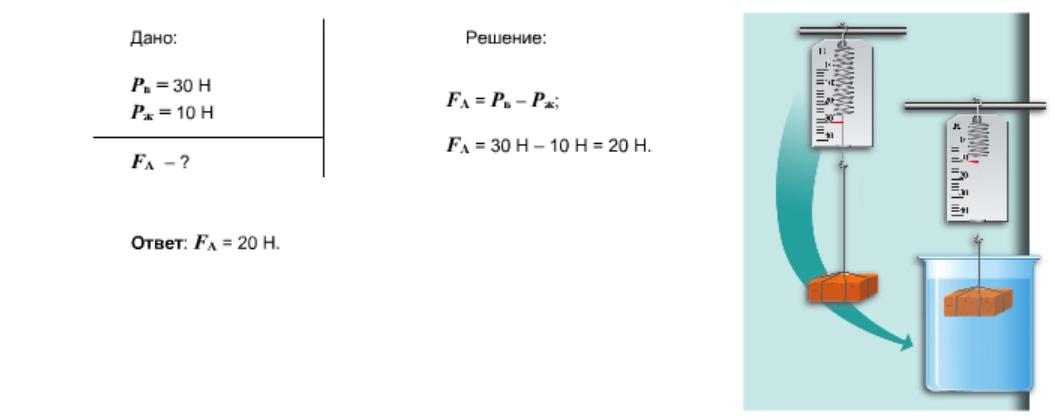 На погруженный в воду кирпич действует выталкивающая сила, равная 20Н. Чему равен объем этого кирпича ?
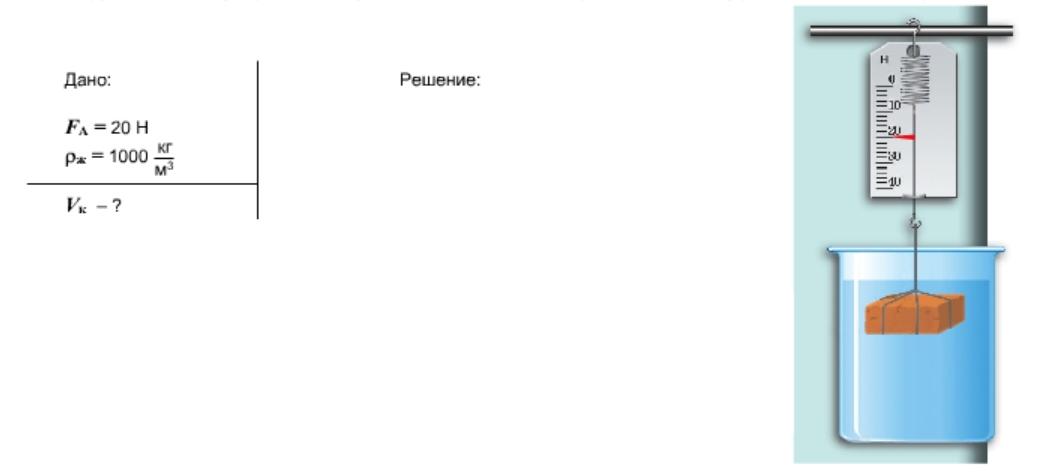 На погруженный в воду кирпич действует выталкивающая сила, равная 20Н. Чему равен объем этого кирпича ?
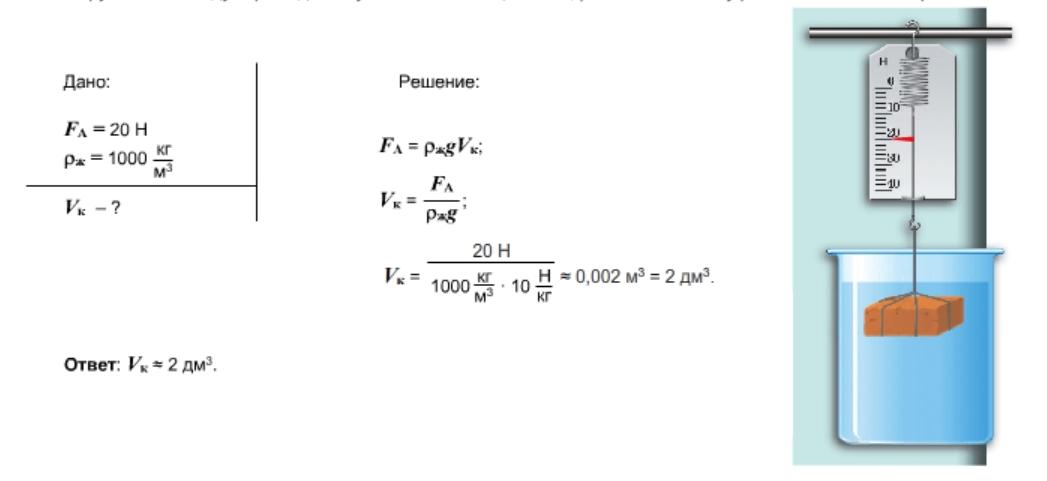 Систематизация знаний
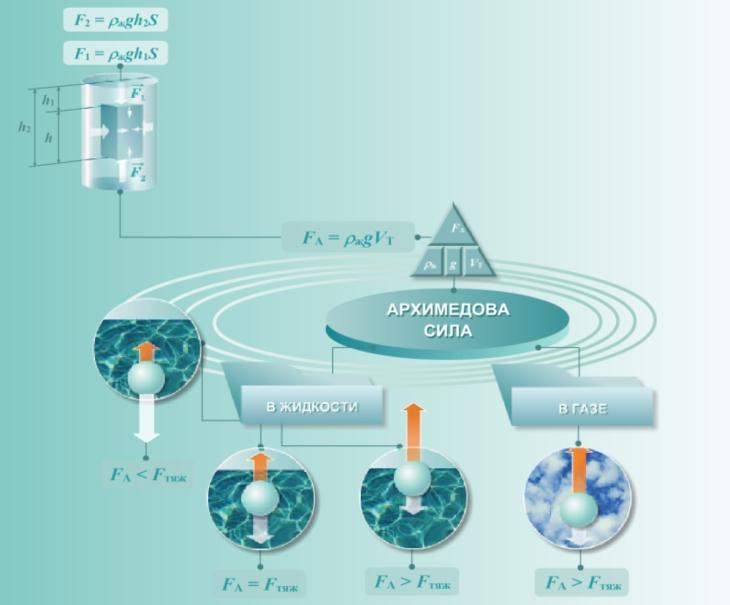 Подведение итогов:
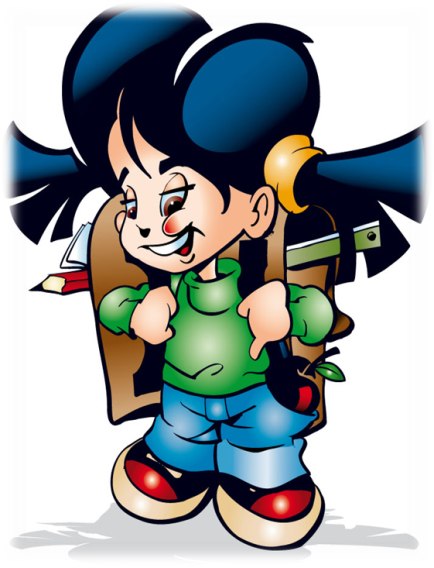 Что вы узнали сегодня на уроке?

Чему научились?

Что для вас было наиболее сложным?

С каким настроением вы уйдёте с урока?
Домашнее задание:
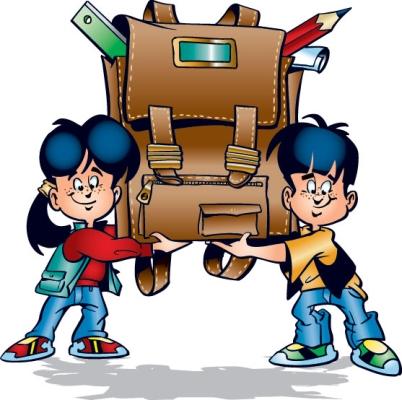 § 48,49 упр.24 
Творческое задание